Welcome To English Class
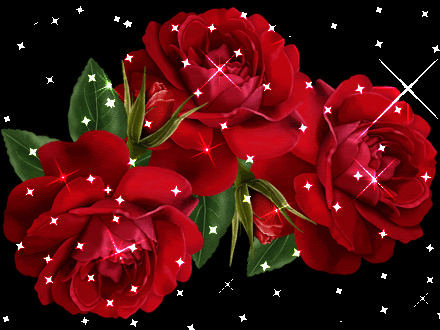 TEACHERS’ NAME & ID
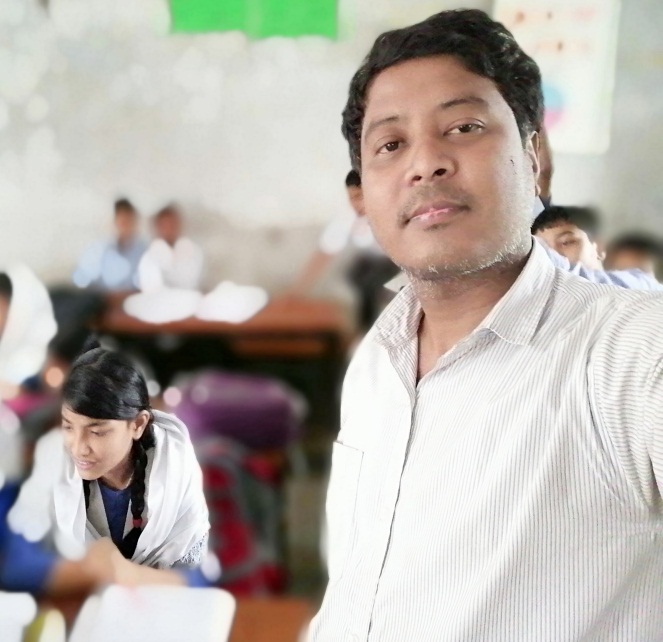 Sumon Barua
Assist Teacher
Guzra shyamachara High School
P,K Sen Hat, Mogdai, Raozan Chattogram
E-mail:sumonbarua8626@gmail.com
Mobile: 0181564924
Introducing 0f Lesson
*         Class –Nine                                         *          English 1st paper
*         Unit – Three 
*         Lesson – Five                                         *         Duration – 50 m
*         Title of the Lesson :26 March
Learning Outcome
After Ss, have studied this lesson they will be able to……
Talk about event and festivals .
Ask and answer questions and give opinions in a logical sequence.
Infer meaning from the context .
Describe the grammar point.
Dear Ss,Look at  the picture.
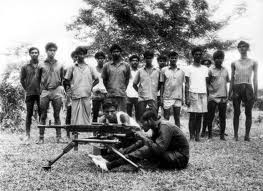 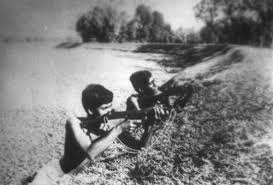 Dear Ss : Let’s Watch a lesson related video
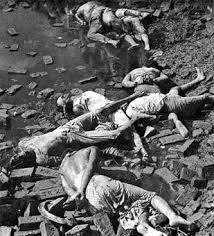 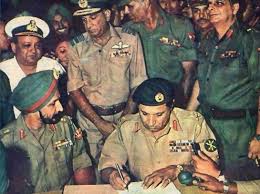 Lesson  Announce
Independence Day
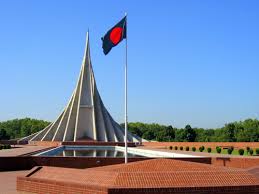 Silent Reading
Word Meaning
Display – 
Illuminate – 
Spectator – 
Martyr –
 Foreigner -
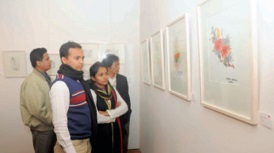 To show something
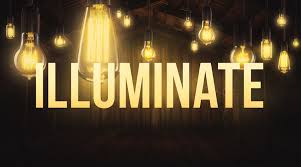 To decorate building with bright light.
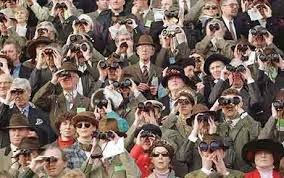 Many people who see something.
Who sacrificed his life for his country.
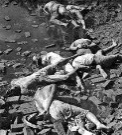 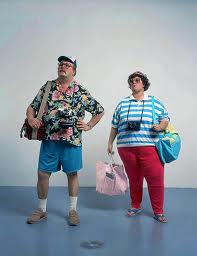 Immigrant.
Enthusiasm=প্রবল আগ্রহ Buzz, craze, trend,

Wreath=মালা গাঁথা , পাকানো,interlace,entwine

Procession=শোভাযাত্রা,parade

Spectacular=সাধারণের দৃষ্টি আকর্ষক attractive

Illuminated=উদ্ভাসিত, আলোকিত enlighted
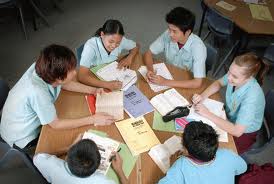 Answering Question
When Bangladesh became Independence?
What is the abbreviation the word VDP?
Where do our President and Prime Minister pay their homage?
How many people sacrifice their life in this war?
Where does build the National Memorial ?
Grammar
Grammar Point : Superlative Degree.
  Example : The independent  is the biggest   state festival.
  Structure :Sub. + verb + super. Form of adj.+ noun+ Extent.
  Meaning : Super. Form of adj.
 No other state festival is as big as the independent.( Positive)
The independent is bigger than any other festival. (comperative)
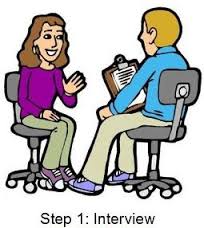 Pair Work
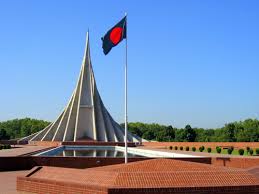 See the mind mapping  and  write a paragraph about Independence day of your  own word.
Evaluation/ M.C.Q without option
Our biggest  state festival is ………. ………………
The celebration of Day begins with ……………………………….
The National Mausoleum is at……………………
On Independence Day a national parade is held at …………………………………….
On this day all public building are adorned with …………………………………..
Evaluation answer
Independence Day.
gunshots .
Savar .
The national parade ground.
Colourfull light
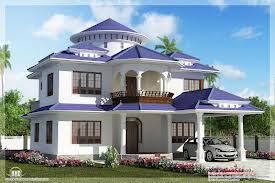 Home Work
Write , in a brief, how you celebrated this year’s Independent Day at your school.
Thanks To All
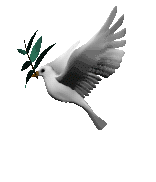 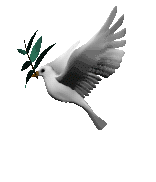 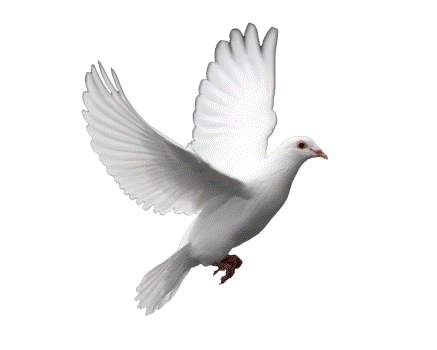 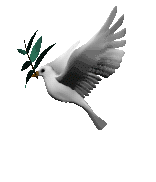 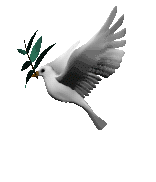 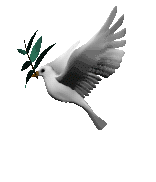 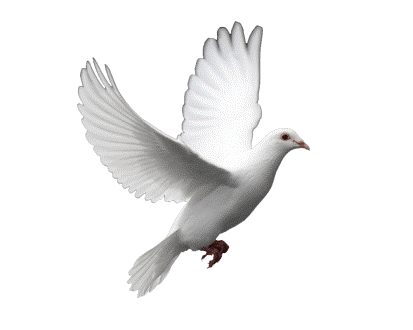